Telecommunications Facilities Coordinating Group(TFCG) Slide Deck
August 2023
Crown Castle/T-Mobile @ 
PEPCO 787424-540730
(2023052169)
PEPCO 787424-540730
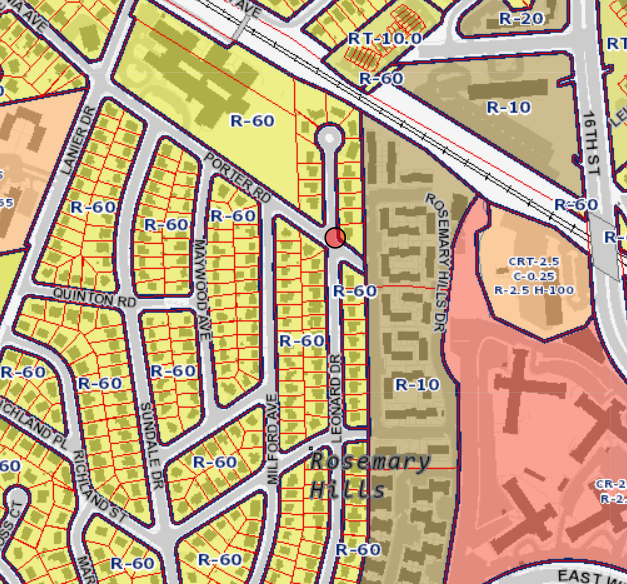 PEPCO 787424-540730
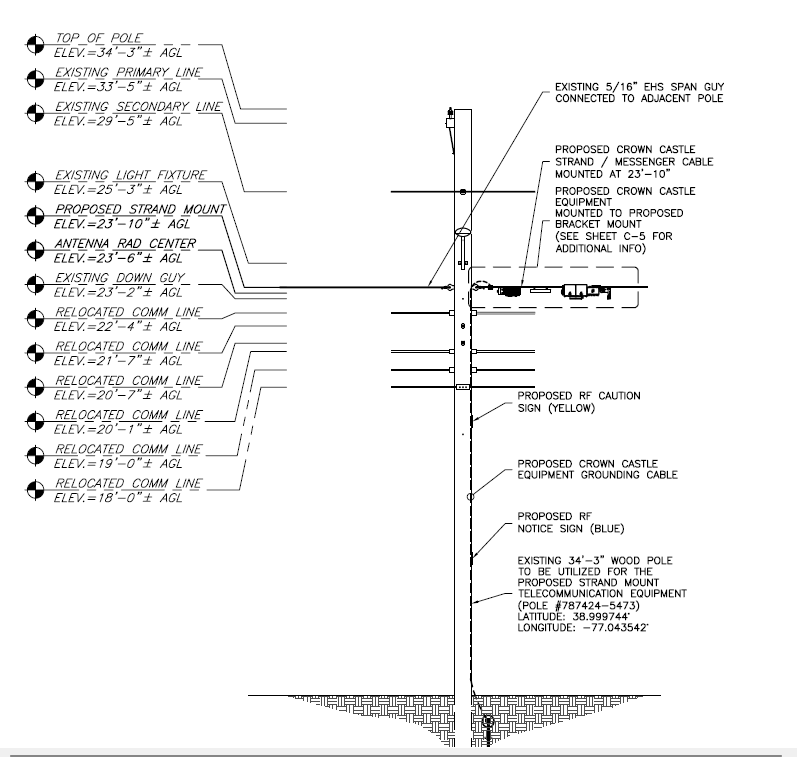 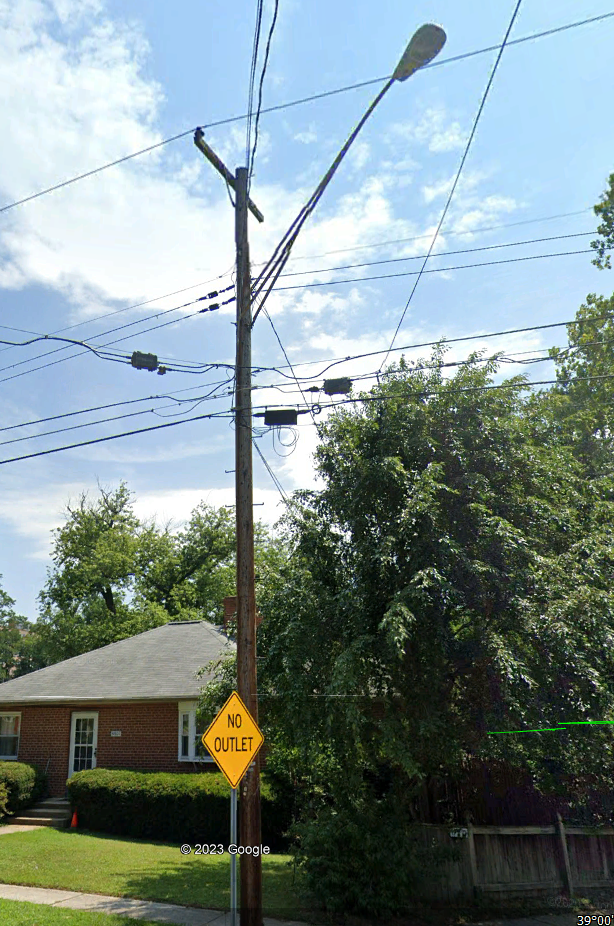 Crown Castle/T-Mobile @ 
PEPCO 799414-540730
(2023052156)
PEPCO 79912-8177
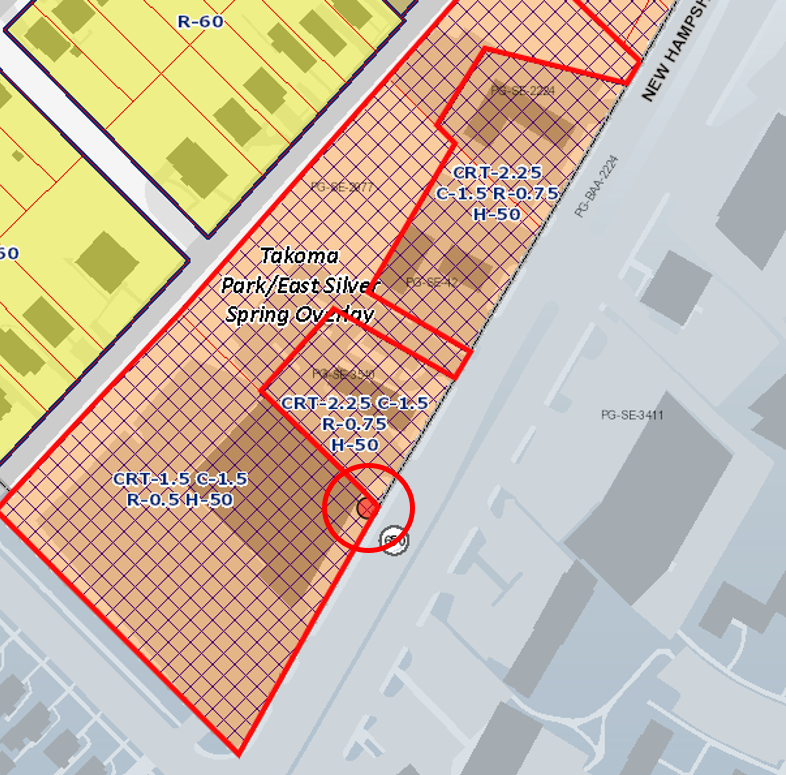 PEPCO 799412-8177
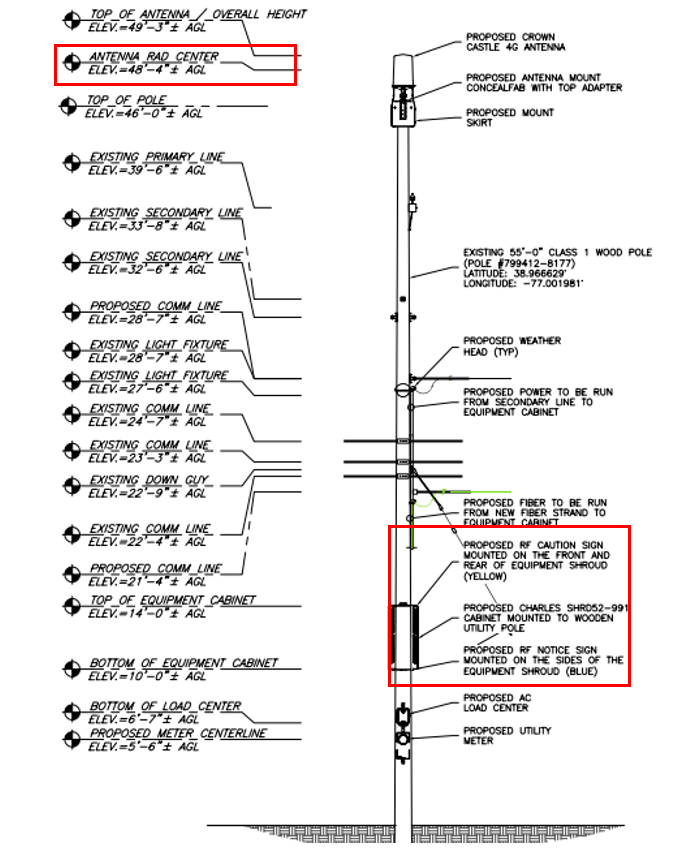 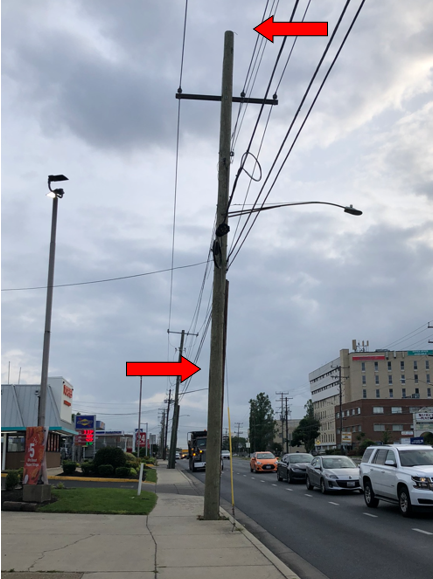 Crown Castle/T-Mobile @ 
PEPCO 21-S
(2023062172)
PEPCO 21-S
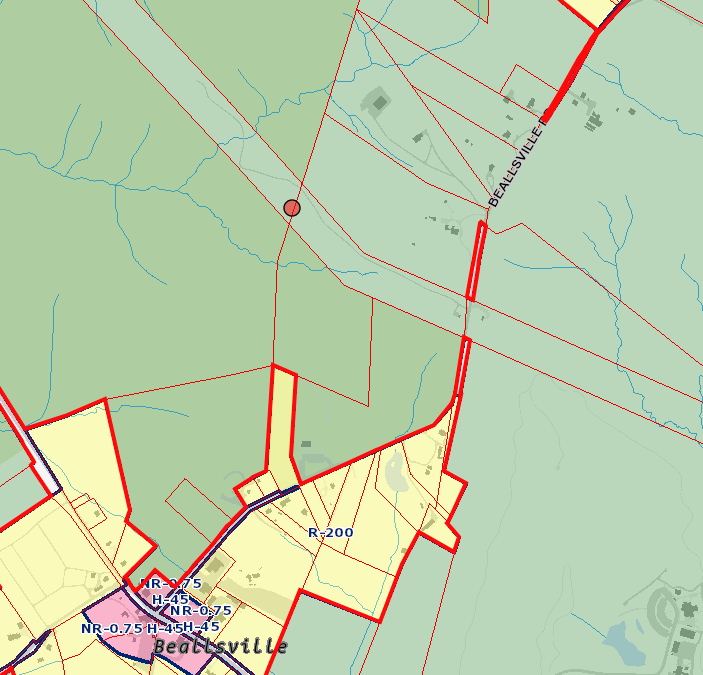 PEPCO 21-S
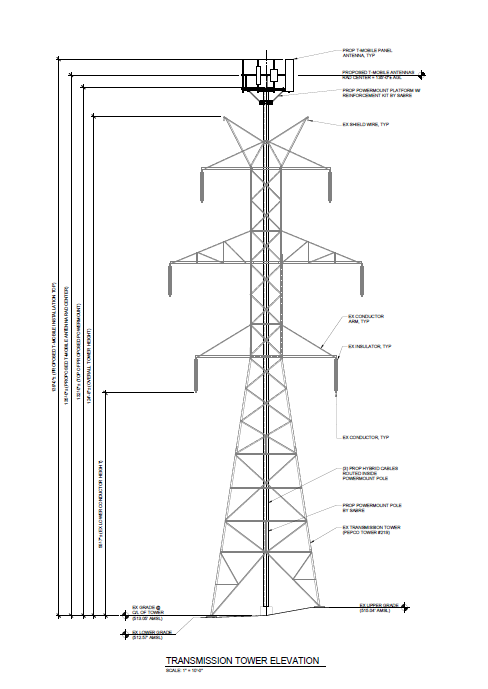 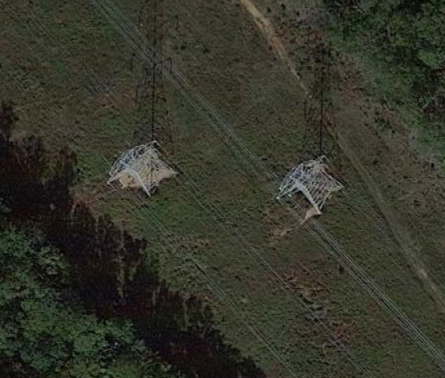